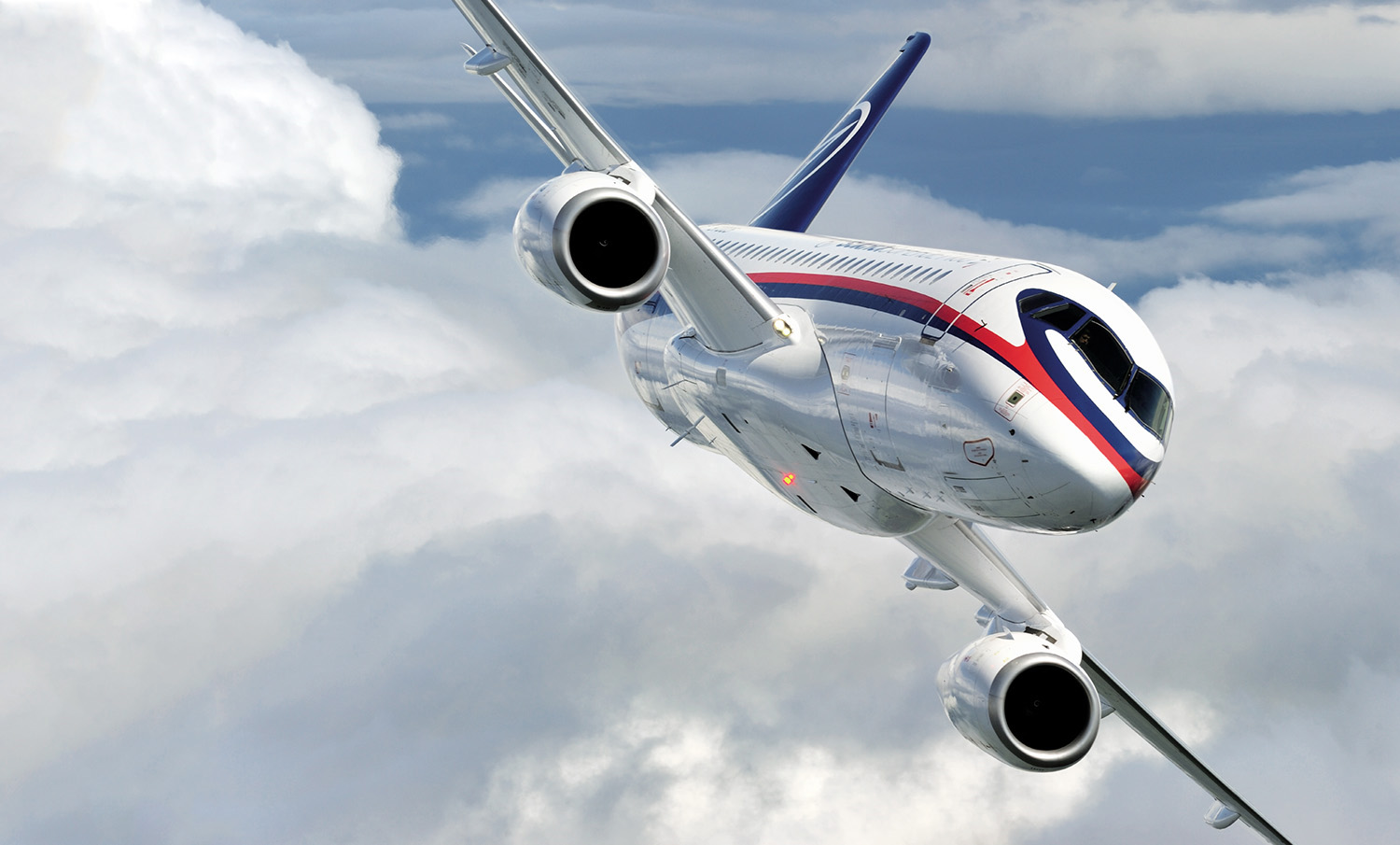 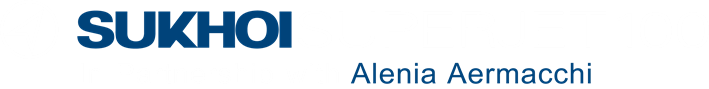 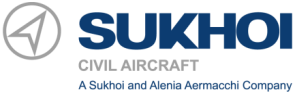 The content of this presentation is provided as information only, is the property of  Sukhoi Civil Aircraft Company
and shall not be copied or used without written consent from Sukhoi Civil Aircraft Company.
Partnership Structure
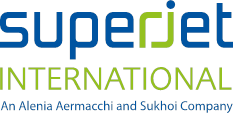 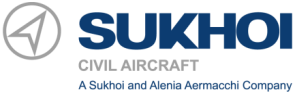 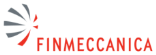 100%
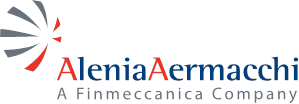 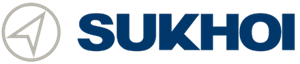 100%
Customer support
VIP version development
Sales & marketing
Design & production
Certification
Sales & marketing
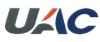 Best-in-Class Suppliers
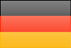 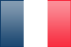 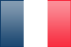 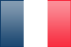 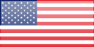 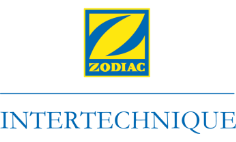 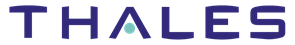 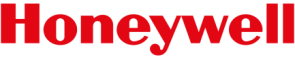 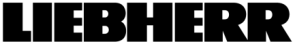 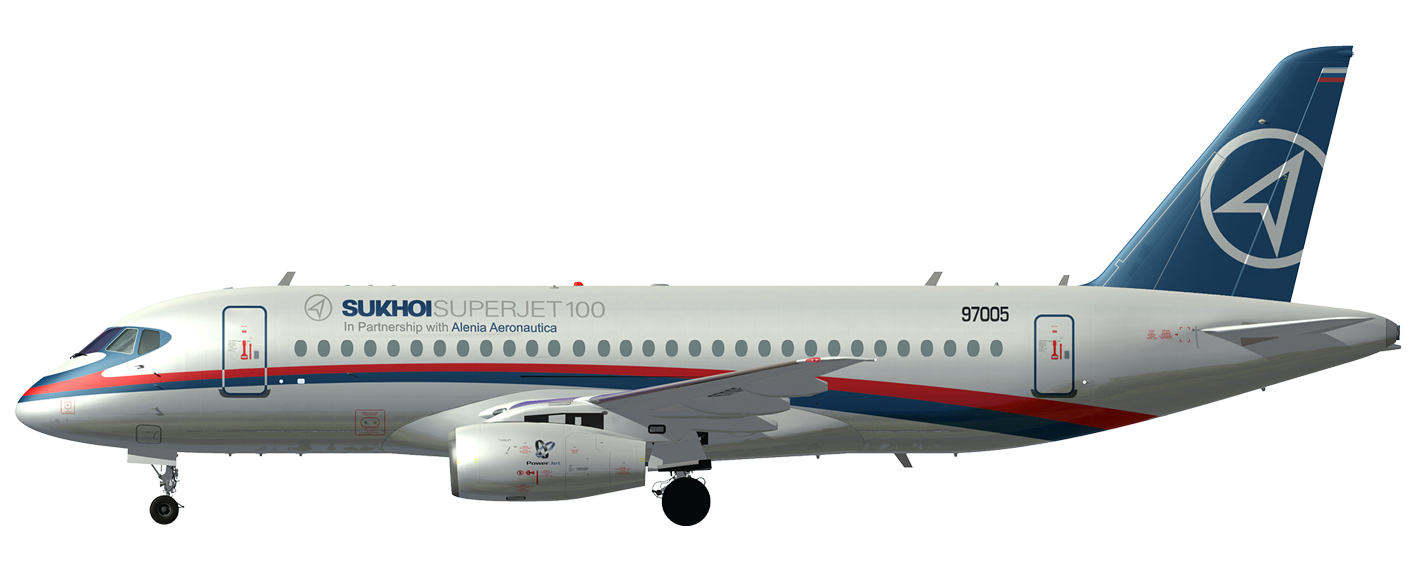 Avionics
Control system, air conditioning
APU
Fuel system
Powerplant
Hydraulic system
Electric systems
Wheels, brakes
Landing gear
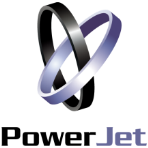 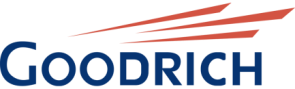 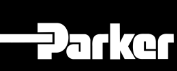 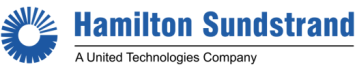 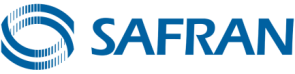 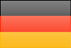 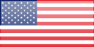 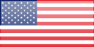 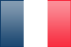 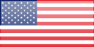 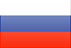 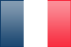 Basic Configuration
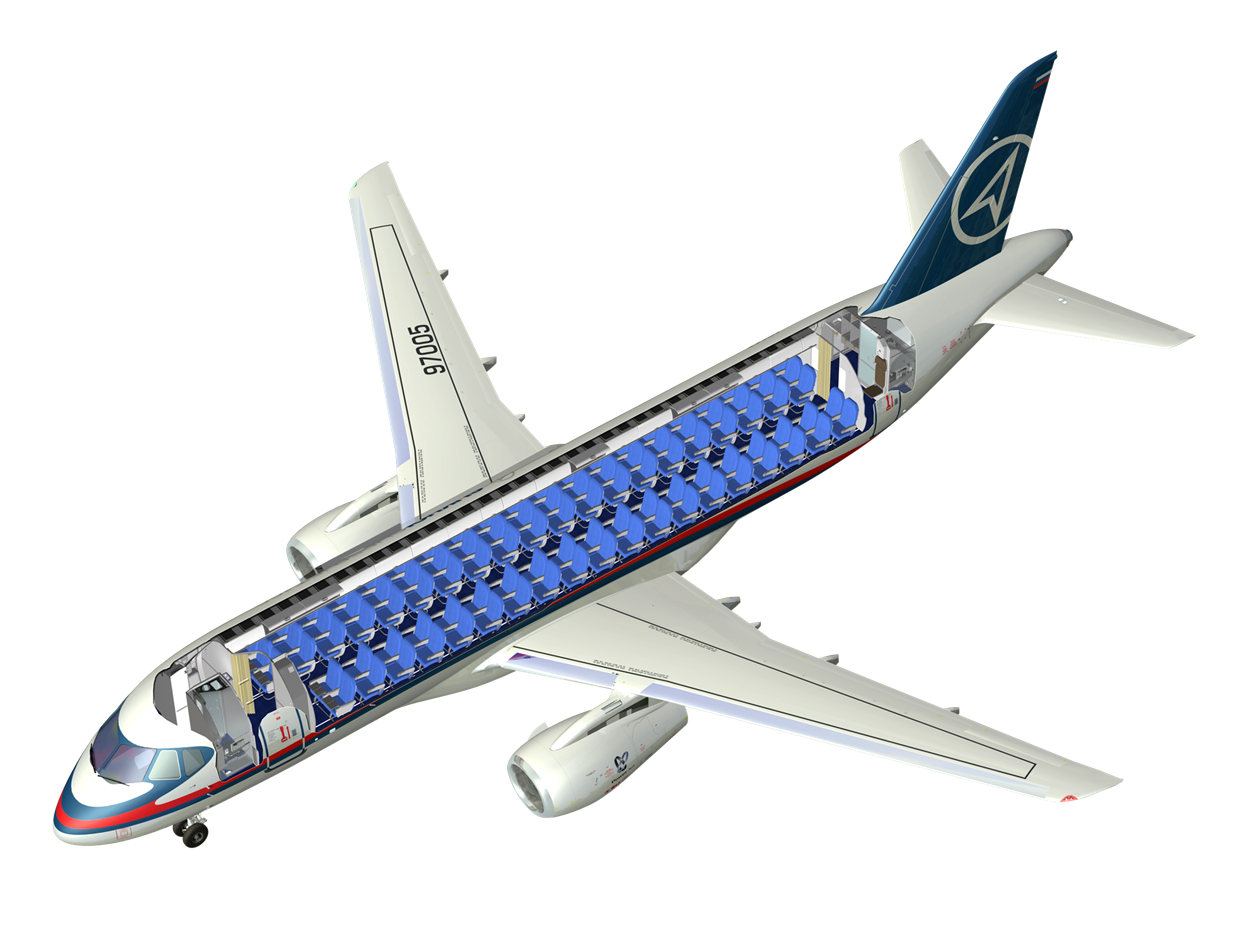 98 PAX in full economy class @ 32” pitch

2 galleys
2 lavatories
2 flight attendants
1 wardrobe
Two-Class Configuration
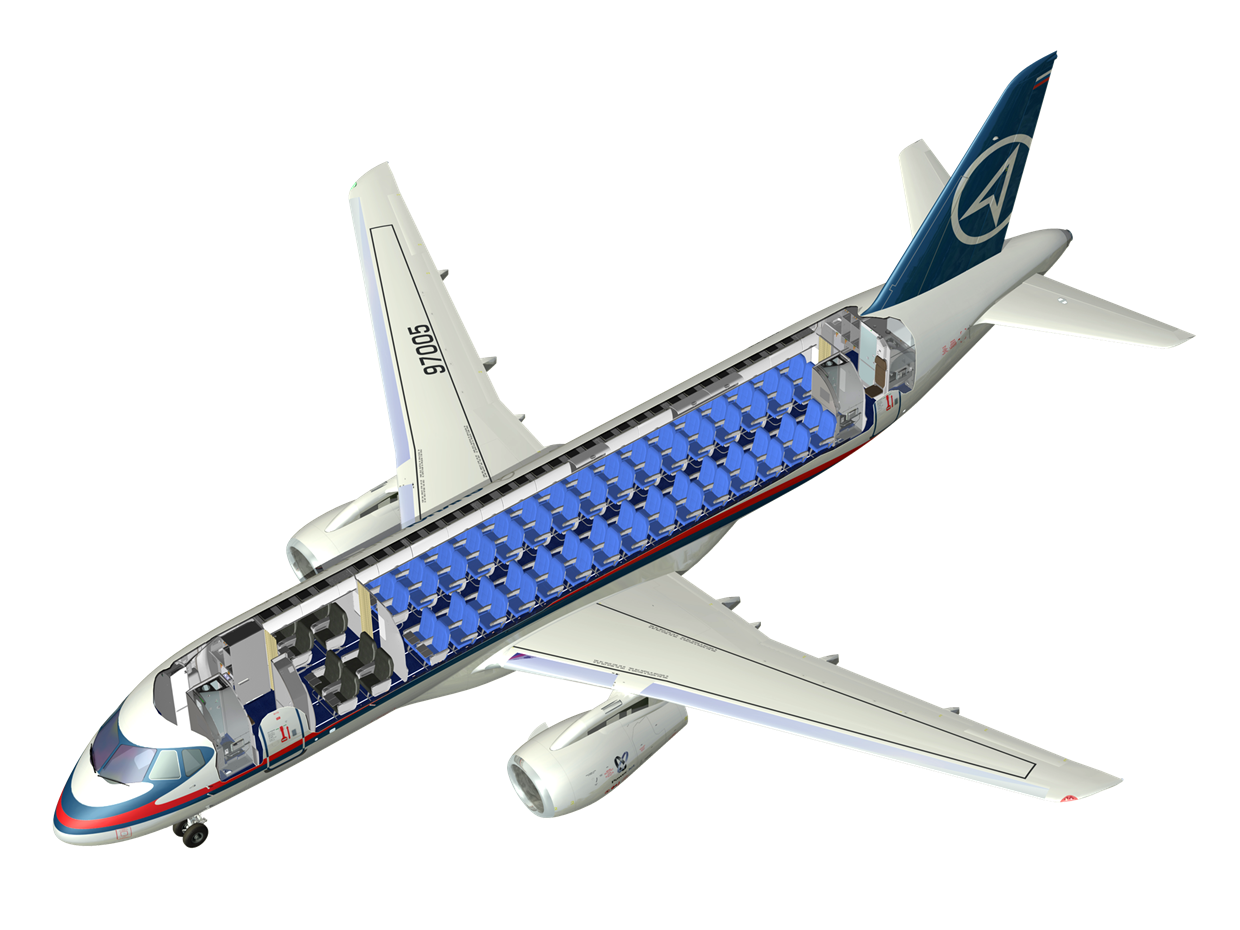 85 PAX in economy class @ 30” pitch

8 PAX in business class @ 38” pitch

3 galleys
3 lavatories
3 flight attendants
1 wardrobe
State-of-the-Art Avionics
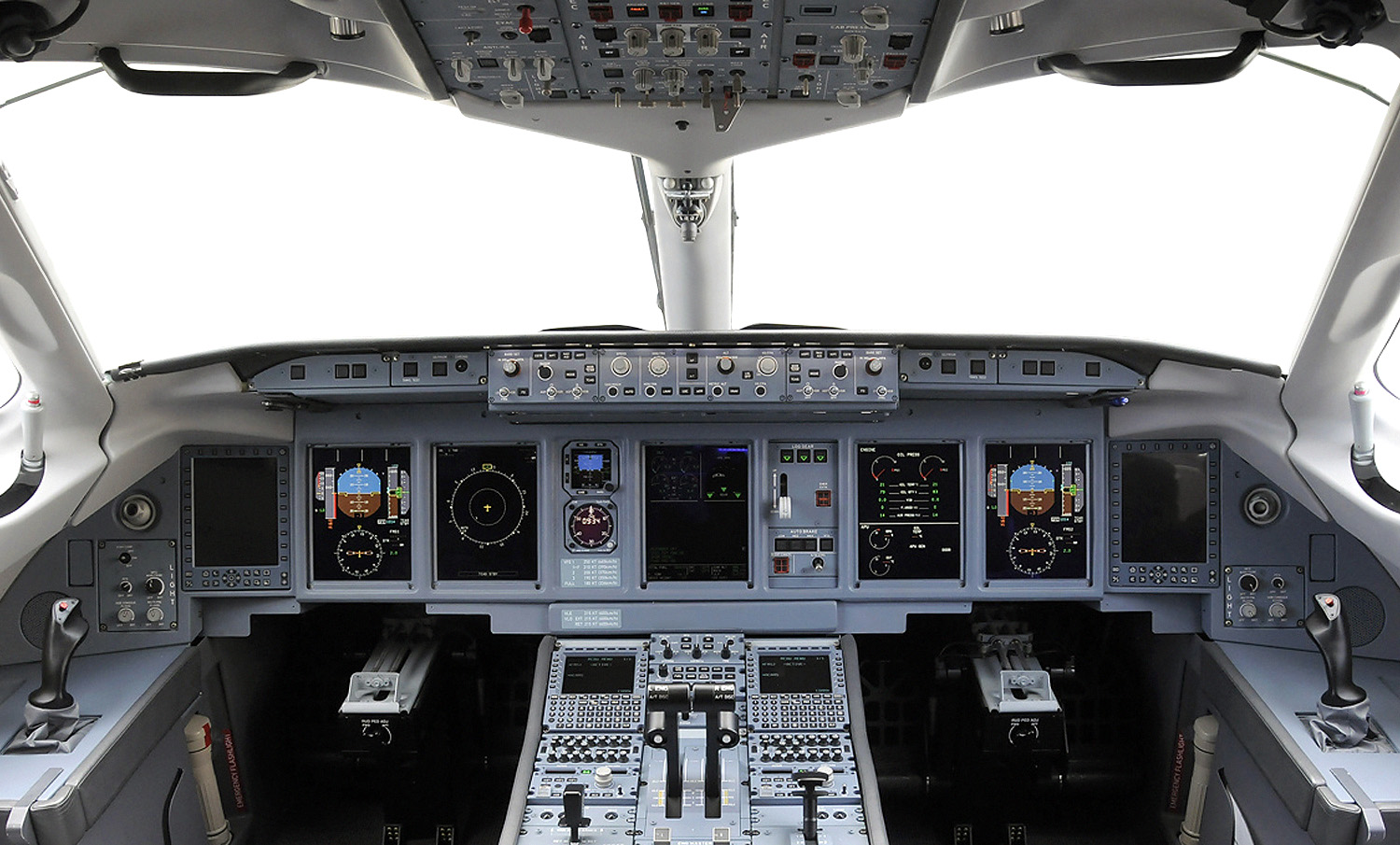 ACARS in base configuration
Electronic flight bags (optional)
Side stick controls
A380 IMA technology
Fly-by-Wire
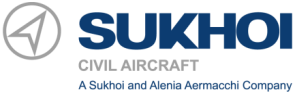 The content of this presentation is provided as information only, is the property of  Sukhoi Civil Aircraft Company
and shall not be copied or used without written consent from Sukhoi Civil Aircraft Company.
New Standard in Comfort
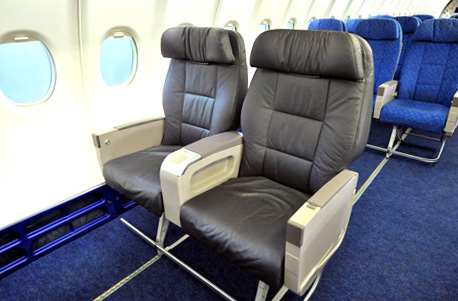 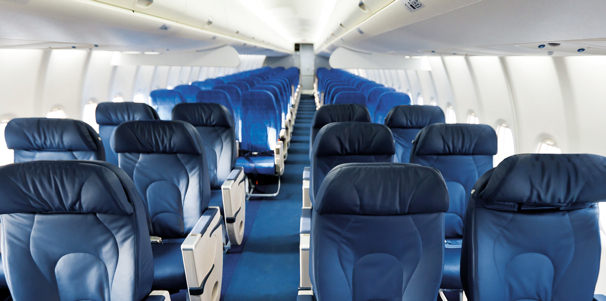 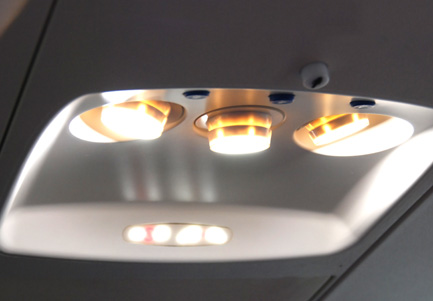 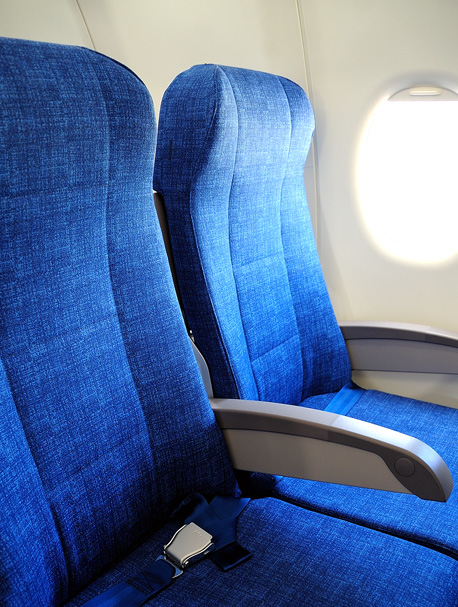 High and wide cabin
– More space, higher comfort
– Wide aisle

LED lighting
– Lower maintenance
– More reliable than traditional light bulbs
– Dimming and mood lighting possibilities

Bigger bins
– Easier boarding operations
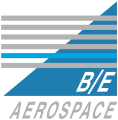 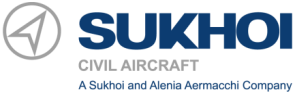 The content of this presentation is provided as information only, is the property of  Sukhoi Civil Aircraft Company
and shall not be copied or used without written consent from Sukhoi Civil Aircraft Company.
Cabin Cross Section
3,24 m (127.4”)
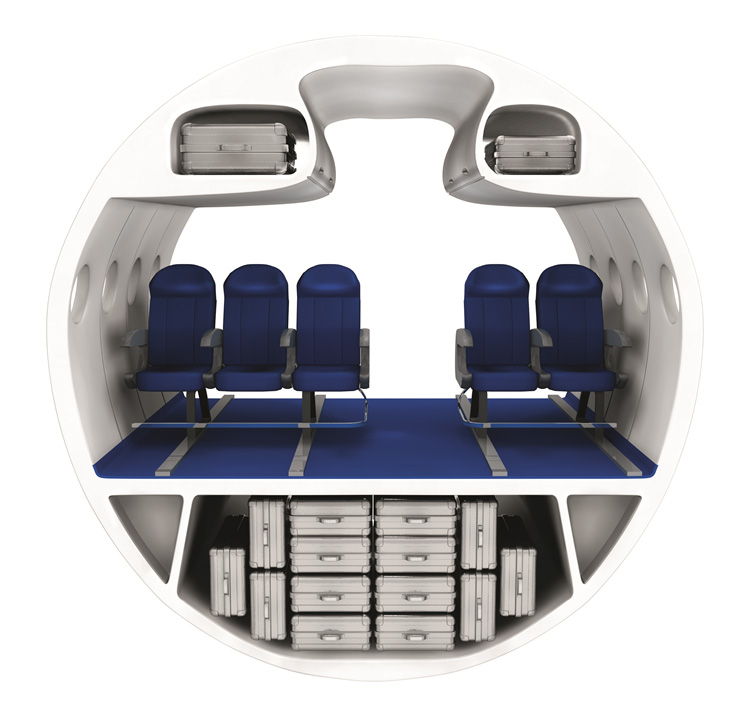 0,207 m³
(320.8 in³)
0,139 m³
(215.4 in³)
Cross section square
With bins			5,834 m2 
Without bins		5,183 m2

Seat volume
With bins			0,948 m3
Without bins		0,843 m3

Bin length
2 meters for the whole cabin length
462 mm(18.2”)
508 mm (20.0”)
2,12 m  (83.5”)
25”
1,50 m  (59.1”)
0”
Bin volume comparison, m³
3,0 m (117.9”)
CRJ900
E190
A318
B737
SSJ100
Propulsion System
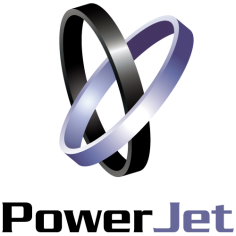 SaM146
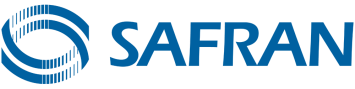 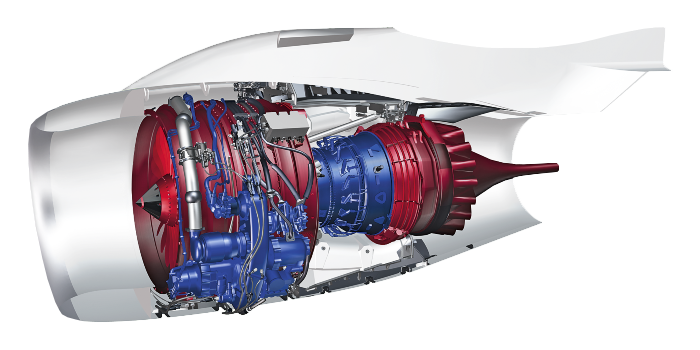 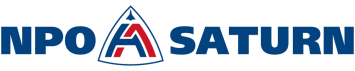 Core engine
Accessory drive
Control system

System integration
Flight testing
Fan
Low pressure compressor
Low pressure turbine

Assembly
Ground testing
PowerJet provides full range of services
Engineering, production, marketing & sales, customer support
Certificates
IAC
January 2011
EASAFebruary 2012
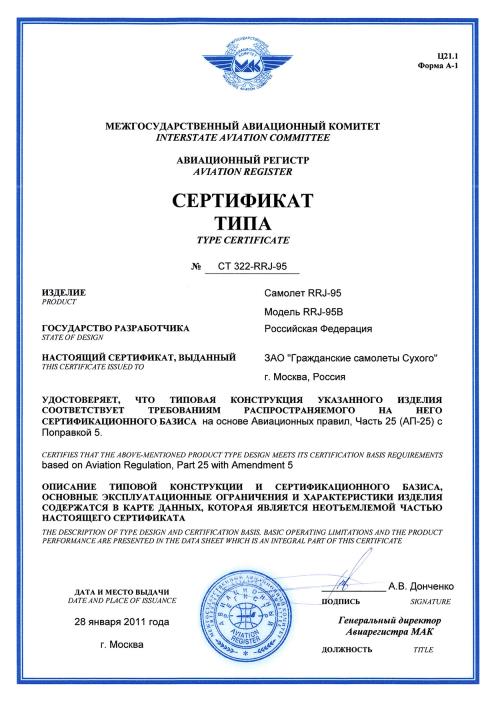 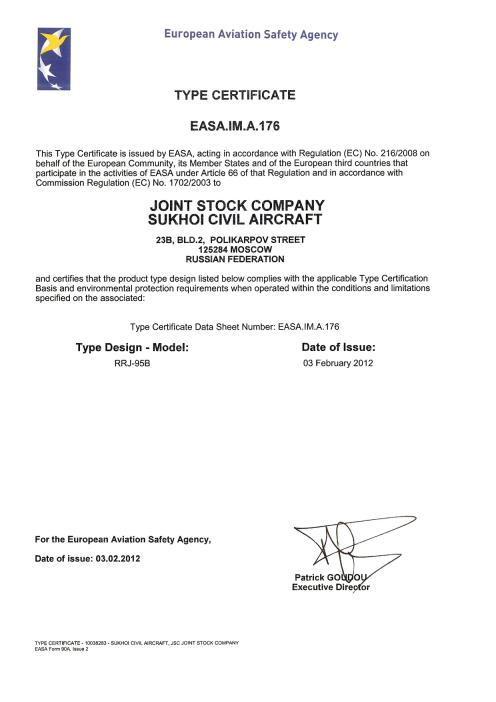 Support
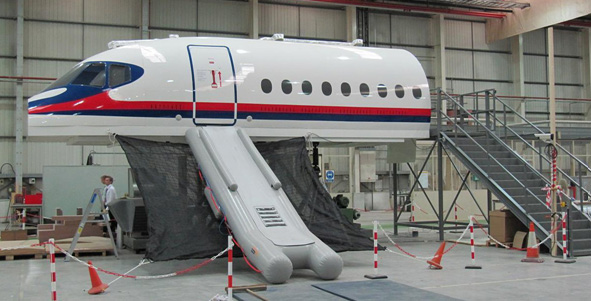 Customer support centerThe unique point of contact for all customer requests from engineering to spares-related queries
Training centersLocated in Moscow and Venice and certified as Flight Training Organization and Maintenance Training Organization
Warehouse managementLufthansa Technik Logistik warehouse in Frankfurt and Moscow warehouse serving customers from all around the world
MRO worldwide networkRecognized partners, continuous development
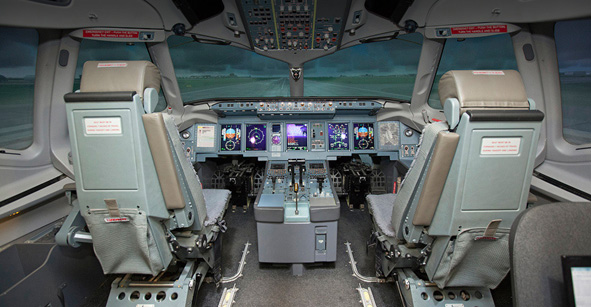 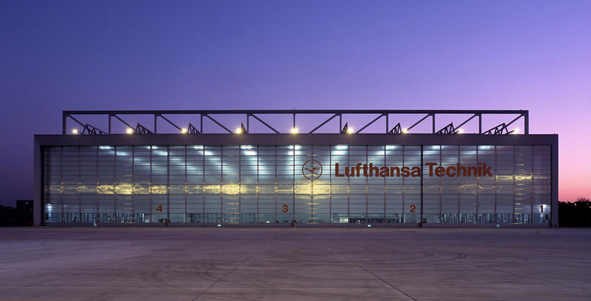 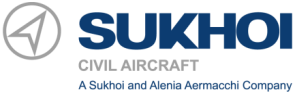 The content of this presentation is provided as information only, is the property of  Sukhoi Civil Aircraft Company
and shall not be copied or used without written consent from Sukhoi Civil Aircraft Company.
Support Plan
SuperCare Plan
Flight-by-the-Hour Solution
Main components (landing gear, APU)
LRU off-wing maintenance
On-site lease stock
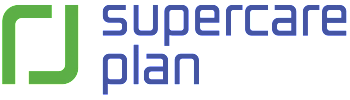 Basic Care
Super Care
Ground support equipment, tooling support
Exchange pool access, guaranteed availability
Engineeringservices
Competitive prices
Individual approach
Modular structure
Fixed rates per flight hour
Ramp Production
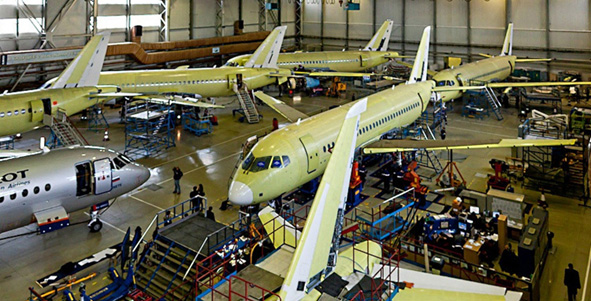 Production plan
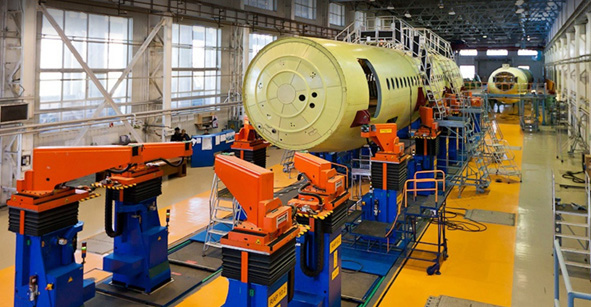 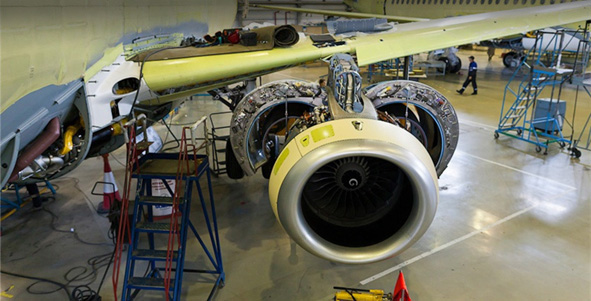 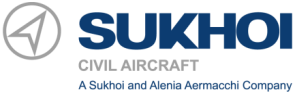 The content of this presentation is provided as information only, is the property of  Sukhoi Civil Aircraft Company
and shall not be copied or used without written consent from Sukhoi Civil Aircraft Company.
Firm Orders
Aeroflot
Yakutia
Armavia
VEB-Leasing (UTair)
Lao Central
Kartika
Sky Aviation
Gazpromavia
Pearl Aviation
Willis Lease
Interjet
Blue Panorama
Transaero
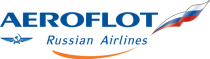 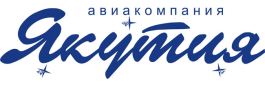 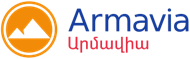 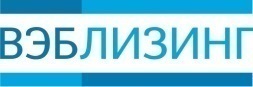 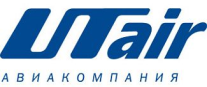 179
total
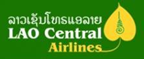 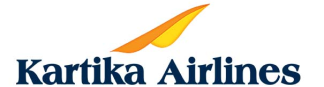 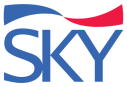 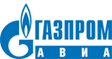 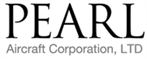 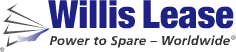 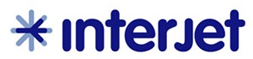 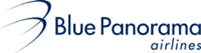 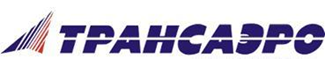 Operation and Delivery
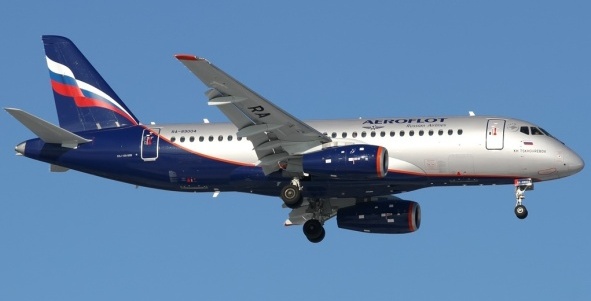 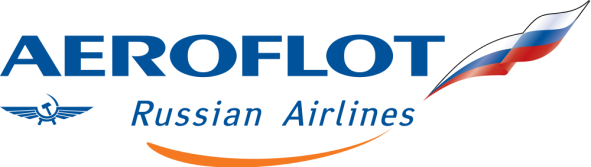 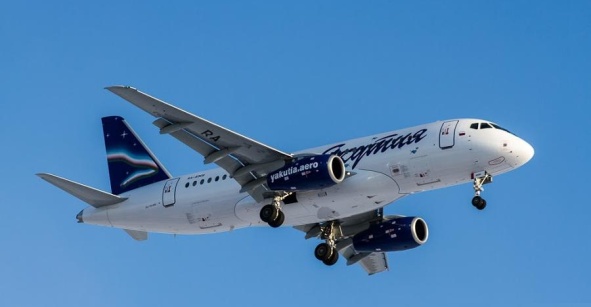 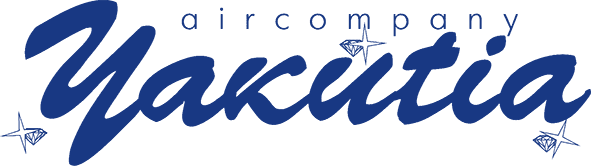 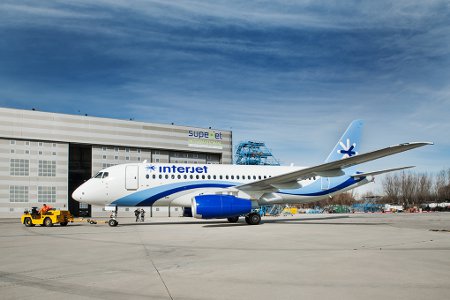 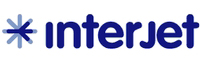 1 Aircraft was delivered
 to SJI for customization
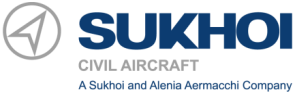 The content of this presentation is provided as information only, is the property of  Sukhoi Civil Aircraft Company
and shall not be copied or used without written consent from Sukhoi Civil Aircraft Company.
New Customers 2013
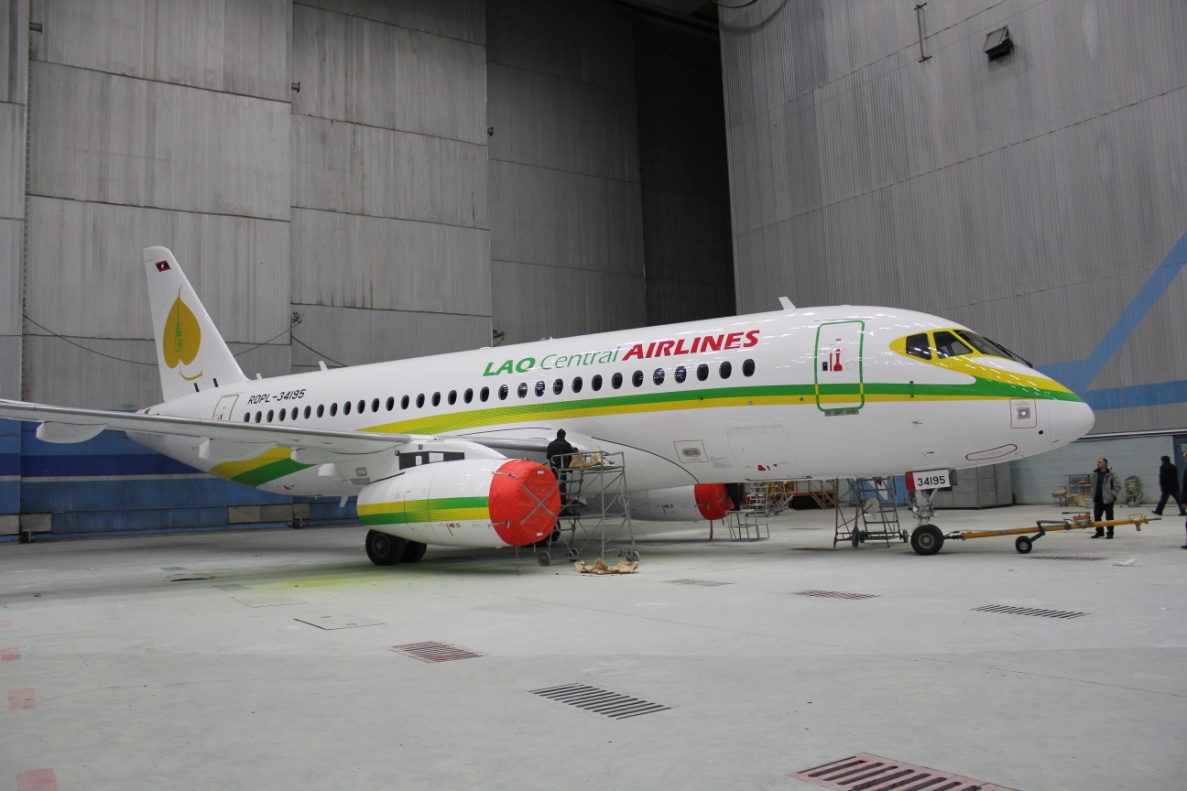 Lao Central Airlines
1 Aircraft was delivered
on February
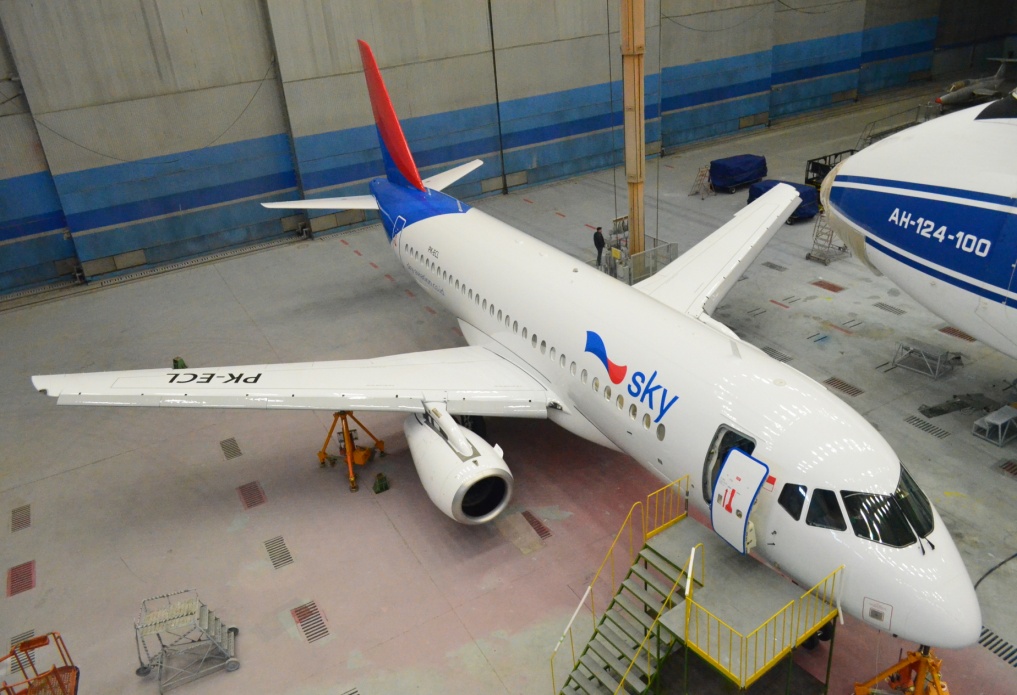 Lao Central Airlines, February
PT. Sky Aviation 
1 Aircraft was delivered
on February
Program Development
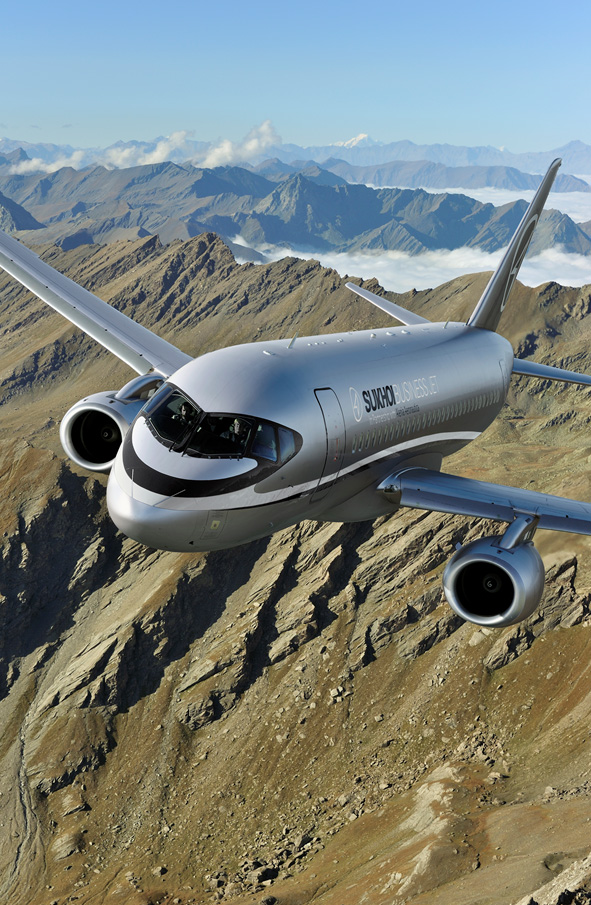 2013	Sukhoi Superjet 100 Long 	Range 	IAC & EASA 	certification

2013	First deliveries of	Sukhoi Superjet 100 Long 	Range

2015	Sukhoi Business Jet	EASA certification
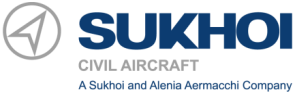 The content of this presentation is provided as information only, is the property of  Sukhoi Civil Aircraft Company
and shall not be copied or used without written consent from Sukhoi Civil Aircraft Company.
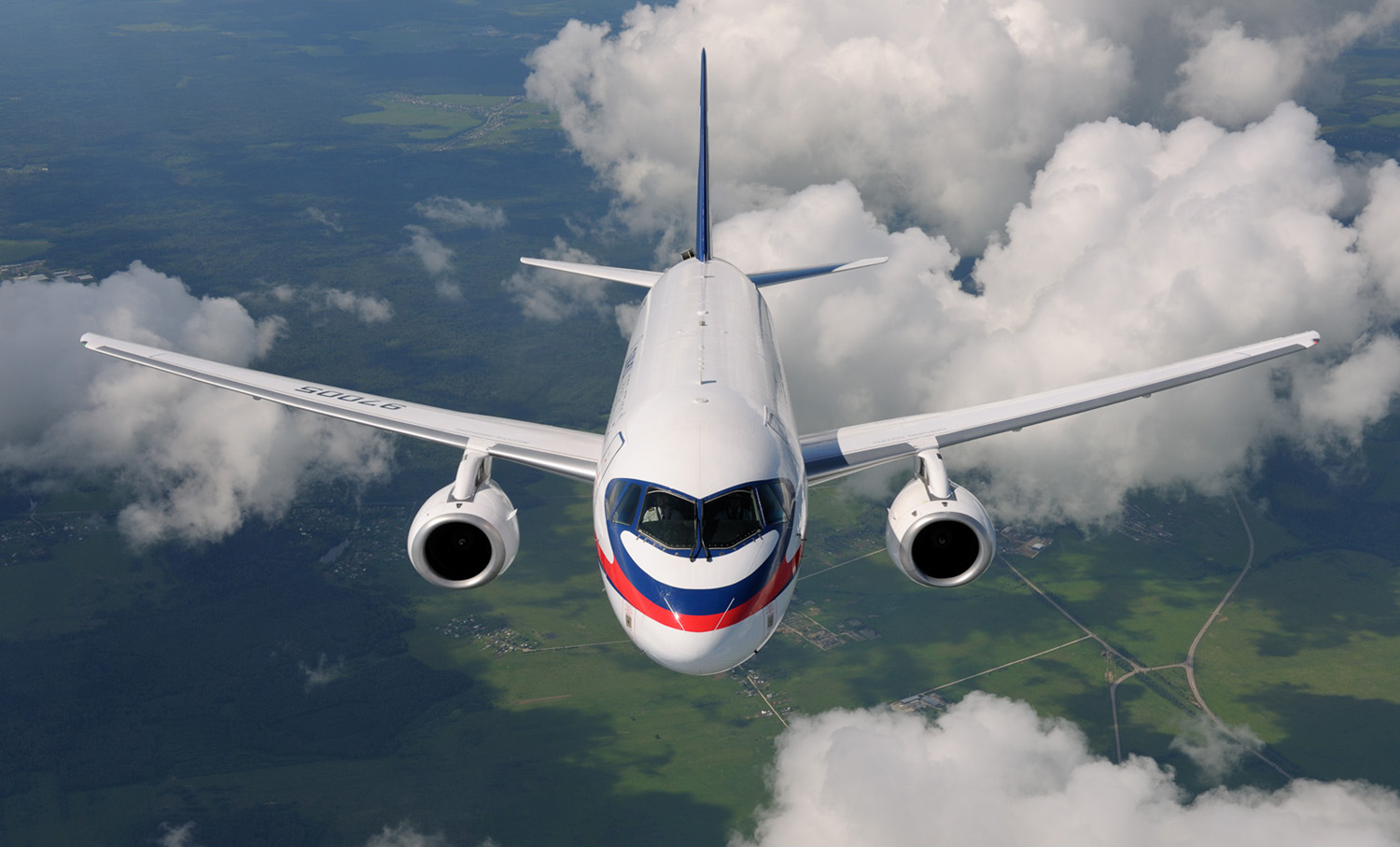 Sukhoi Civil Aircraft

125284 Moscow, Polikarpov st. 23B
Phone :+7 (495) 727-19-88, 941-74-39
Fax: +7 (495) 946-05-60
Web: www.scac.ru
E-mail: sales@scac.ru
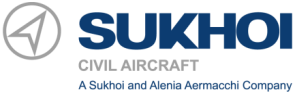 The content of this presentation is provided as information only, is the property of  Sukhoi Civil Aircraft Company
and shall not be copied or used without written consent from Sukhoi Civil Aircraft Company.